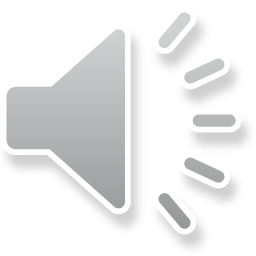 „Нося България в сърцето Си“
Божидар- Илиев-6-КЛАС
Генерал Скобелев
Участва в Руско-турската война (1877 – 1878). През лятото на 1877 г. генерал-майор Михаил Скобелев е прехвърлен в Дунавската руска армия. В нейния състав командва Кавказката казашка бригада при Обсадата на Плевен. Разработва плана за атаката на Ловеч и командва лявата колона при превземането на града на 22 август 1877 г..
Войната
След войната на 4 февруари 1879 г. е назначен за командир на 4-ти армейски корпус дислоциран в Минск и е такъв до смъртта си. Командирован е в Туркестан. Командир на Сборен отряд в Ахалтекинската експедиция. Завоюва голяма част от днешен Туркменистан, след като в началото на 1881 г. превзема крепостта Гьоктепе. Повишен е във военно звание генерал от пехотата от 14 януари 1881 г.[1
МИXAИЛ ДМИТРИЕВИЧ
Михаил Дмитриевич Скобелев (от руски: Михаи́л Дми́триевич Ско́белев) е руски офицер, генерал от пехотата. Известен с участието си в завоюването на Средна Азия и в Руско-турската война (1877 – 1878). Изключително популярен сред войниците си и е наричан Белия генерал, тъй като често носи бяла униформа и язди бял кон.
Руско-турската воина
След Руско-турската война в Плевен, на мястото на някои от най-тежките боеве по време на обсадата на града, е създаден „Парк Скобелев“, в който се намира Плевенската панорама и негов паметник. Пет села в България са наименувани Скобелево както и улици в Русе, София, Варна, Шумен, Плевен, Пазарджик и Ловеч.
Воината между  славяни и германци
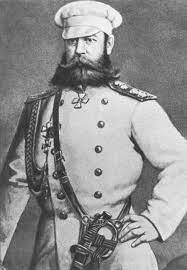 В края на живота си се ангажира с активни политически позиции. След като в началото на 1882 г. произнася речи в Париж и Москва, в които се застъпва за крайния панславизъм и предрича сблъсък между славяни и германци, предизвиква недоволството на правителството и е извикан в Санкт Петербург. На път към столицата Скобелев умира от инфаркт на 25 юни 1882 г. в Москва.
ЧЕСТИТО ОСВОБОЖДЕНИЕ БЪЛГАРИ!!!
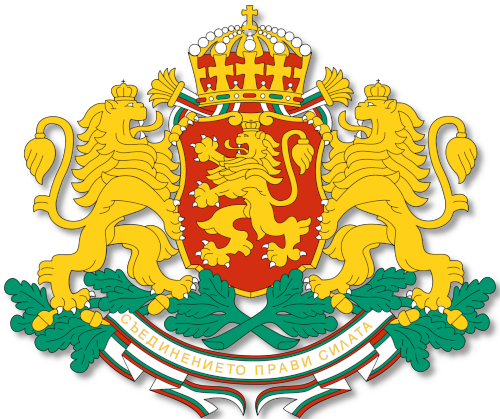